Bij zoekt Boer!
Tips voor de landbouwWat kunt u doen?
- Bloemenweide of bloemenakker- Bomen en heggen- Bijenhotel en bijenstand- Samenwerking met imkers
Bijen worden bedreigd
- Hoge wintersterfte bijenvolken- Afname van soorten solitaire bijen- Vermoedelijk meerdere oorzaken
Honingbijen
- Geelbruin tot grijs
- Leven in grote kolonies met koningin
- Bloemvast (van belang voor de landbouw)
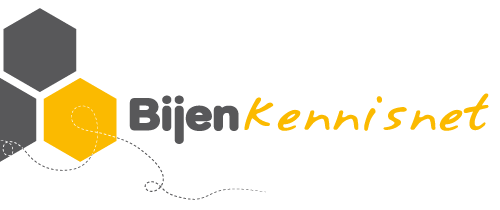 Solitaire bijen
- Doen alles alleen (nestelen, voedsel zoeken, eitjes leggen etc).
- Kwetsbaar voor veranderingen.
- Goede indicatoren om achteruitgang biodiversiteit en natuur                                                  
   vast te stellen.
Hommels
- Langere beharing ten opzichte van bijen.
- Soorten leven in kleine kolonies (slechts voor één jaar).
- Hommels vliegen ook bij lage temperatuur (nuttig als bloei   samenvalt met koude periode).
Oorzaken sterfte honingbijen?
- Parasieten en ziekteverwekkers
- Gewasbeschermingsmiddelen
 Afnemende foerageermogelijkheden
 Kennis en kunde imkers m.b.t. actuele bedrijfsmethode
Oorzaken sterfte solitaire bijen?
Gewasbeschermingsmiddelen
 Minder nestgelegenheid
 Afname foerageermogelijkheden of aaneenschakeling ervan
 Sommige soorten zijn bloemspecifiek
Wat kunt u doen als agrariër?
Let op nestgelegenheid, insecticidengebruik en      voedselaanbod.
 Ga na of toepassen gewasbeschermingsmiddel echt    noodzakelijk is.
- Etiketten gewasbeschermingsmiddel aandachtig lezen.
- Waarschuwingssystemen en –berichten volgen.- Gebruik juiste dosis gewasbeschermingsmiddel.
- Spuit op gepast tijdstip (gesloten bloemen?).
- Spuit bij weinig wind (bij voorkeur in ochtend en avond).
- Vermijd stofvorming bij zaaien.
Bloemenweide of bloemenakker
- Bloemenakker (één of tweejarige planten)
- Bloemenweide (meerjarige planten)
 Bloemenweide te verkiezen op minder voedselrijke bodems
Bloemenweide of bloemenakker
- Leveren stuifmeel en nectar > voedsel voor bijen en vlinders
- Zorgt ook voor schuilplaatsen en overwintering
Zaadmengsels
- In reguliere handel bloemenmengsels 70-90% grassoorten.
- Grassen en kiemen groeien veel sneller dan zaad van bloeiende    planten > bloemen komen vaak te laat (als planten al ontwikkeld    zijn)
- Koop mengsels met uitsluitend bloeiende planten (bij   gespecialiseerde handel).
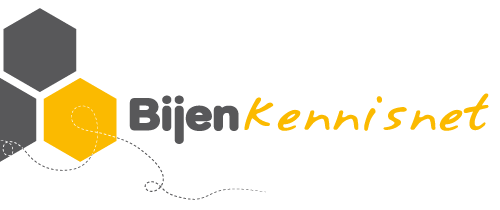 Voorbereiding
- Zaai zodra het niet meer vriest en gebruik 400 g per are.
- Zaai in april, mei of september.
- Maai twee keer per jaar, in juli en oktober en voer af. 
- Laat het mengsel een aantal dagen liggen voor zaadval.
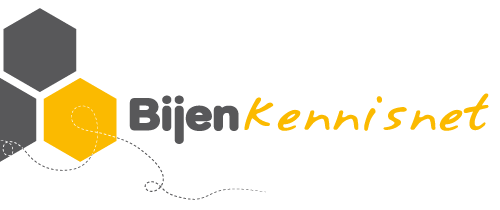 Voorbereiding
- Bloemenakker: zonnige, weinig stikstofrijke plaats met goede   doorlatendheid.
- Voorbereiding grond: verwijder ongewenste soorten, liefst niet met    chemische onkruidverdelgers en bewerk de grond.
Inzaaien
- Zaai direct na grondbewerking (maart tot eind augustus, bij   voorkeur in maart-april).
- Zaai niet met volle hand.
- Bij grote oppervlakte machinaal.
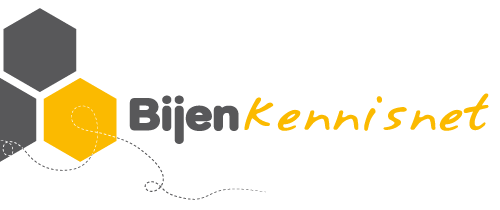 Voorbereiden en inzaaien
- Hark lichtjes in,
- Na bloei (bijv. oktober) uitgebloeide planten afmaaien. Maaisel ca.   week laten liggen, 
- Volgend voorjaar grond licht bewerken met frees of hark en jaar    later grond opnieuw omwerken en inzaaien.
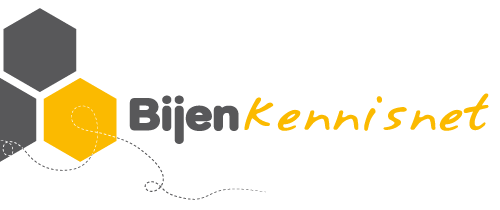 Andere mogelijkheden
- Bloeiende akkerranden
- Groenbedekkers (voedselbron honingbij) mits deze vroeg genoeg    bloeit (inzaai voor half augustus)
- Verschralingsbeheer graslanden
- Erfbeplanting (bloeiende klimplanten, kruidentuintje,   gevelbebloeming)
Bomen en heggen
- Wilgenkatjes (belangrijke voedselbron)
- Sleedoorn, Meidoorn, Linde
- Fruitboomgaarden
Bijenhotel
- Plaats ingang nestpijpje naar het zuiden in de zon.
- Beschut tegen regen en niet te laag boven grond.
- Behandelen met milieuvriendelijke producten.
 Gebruik geen sterk geurend hout.
 Gaten boeren in het kopse hout.
Samenwerking met imkers
- Indien boomgaarden/velden niet zijn gelegen in bijvriendelijke  omgeving. 
- Win-Win (teler hogere opbrengst, imker goede honingoogst).
- Alleen bij peren valt honingopbrengst tegen.
Beperkingen
- Afstand (minimaal 6 km verplaatsen)
- Kasten in straal van 200 meter van planten.
- Check op vuilbroed (Amerikaanse bijenziekte) in schutkring.
- Let op andere bloemen die uitbundiger bloeien en veel nectar   opleveren.
Aandachtspunten bij samenwerking
- Tijdig contact opnemen met een imker.
- Contract is geen overbodige luxe.
- Imker tijdig informeren over eerste en laatste bloei in gewas.
Samenwerking met imker
- Kort voor bloei geen schadelijke middelen inzetten.
- Zorg voor zuiver water bij plaatsing bijen onder plastictunnel.
- Afspraken vergoeding imker.
Beheersovereenkomsten
- Onderhoud kleine landschapselementen
- Bloemrijke akkerranden
Meer info op bijenkennisnet
Boeren en imkers werken samen in het project Bijenkennisnet. Zij wisselen kennis uit over bijen en de boerenpraktijk tijdens informatie- en verdiepingsbijeenkomsten. Ook op het digitale netwerk bijenkennisnet.nl wordt informatie ontsloten.
Bijenkennisnet is een project van: NBV, LTO Noord, ZLTO en LLTB 
Wordt financieel mogelijk gemaakt door het ministerie van EZ, LTO Noord (Fondsen), ZLTO en LLTB.
Bedankt voor uw aandacht!
Vragen?